Enteric Gram-Negative Rods 
( Enterobacteriaceae)
The  Enterobacteriaceae  are a large, heterogeneous group of gram-negative rods whose natural habitat is the intestinal tract of humans and animals.

Include:
	Escherichia, Shigella, Salmonella, Enterobacter, Klebsiella, Serratia, 	Proteus,  and others. Some enteric organisms, such as  Escherichia coli,  	are part of the normal microbiota and incidentally cause disease, but 	others, the salmonellae and shigellae, are regularly pathogenic for 	humans.
Morphology and Identification
Enterobacteriaceae  are short gram-negative rods.





 Typical morphology is seen in growth on solid media in vitro, but morphology is highly variable in clinical specimens. 

Capsules are large and regular in  Klebsiella  species, less so in  Enterobacter  species, and uncommon in the other species.
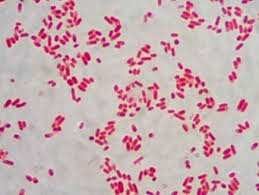 Enterobacteriaceae
The Enterobacteriaceae  are:
	* facultative anaerobes or aerobes
	* ferment a wide range of carbohydrates
	* possess a complex antigenic structure, and 
	*produce a variety of toxins and other virulence factors.

 enteric gram-negative rods, and enteric bacteria are the terms used in this family, but these bacteria may also be called coliforms.
Culture & Growth Characteristics
E coli  and most of the other enteric bacteria form circular, convex, smooth colonies with distinct edges.  Enterobacter colonies are similar but somewhat more mucoid.  Klebsiella colonies are large and very mucoid. The salmonellae and shigellae produce colonies similar to  E coli  but do not ferment lactose. Some strains of  E coli  produce hemolysis on blood agar.
Carbohydrate fermentation patterns. 
 production of indole from tryptophan, Voges Proskauer reaction.
Media that contain special dyes and carbohydrates (e. g, eosin-methylene blue [EMB], MacConkey, or deoxycholate medium) distinguishes lactose-fermenting (colored) from non–lactose-fermenting colonies (nonpigmented) and may allow rapid presumptive identification of enteric bacteria
TSI
Media have been devised to help in identification of the enteric bacteria:

Triple sugar iron (TSI) agar, which is often used to help differentiate salmonellae and shigellae from other enteric gram-negative rods in stool cultures.
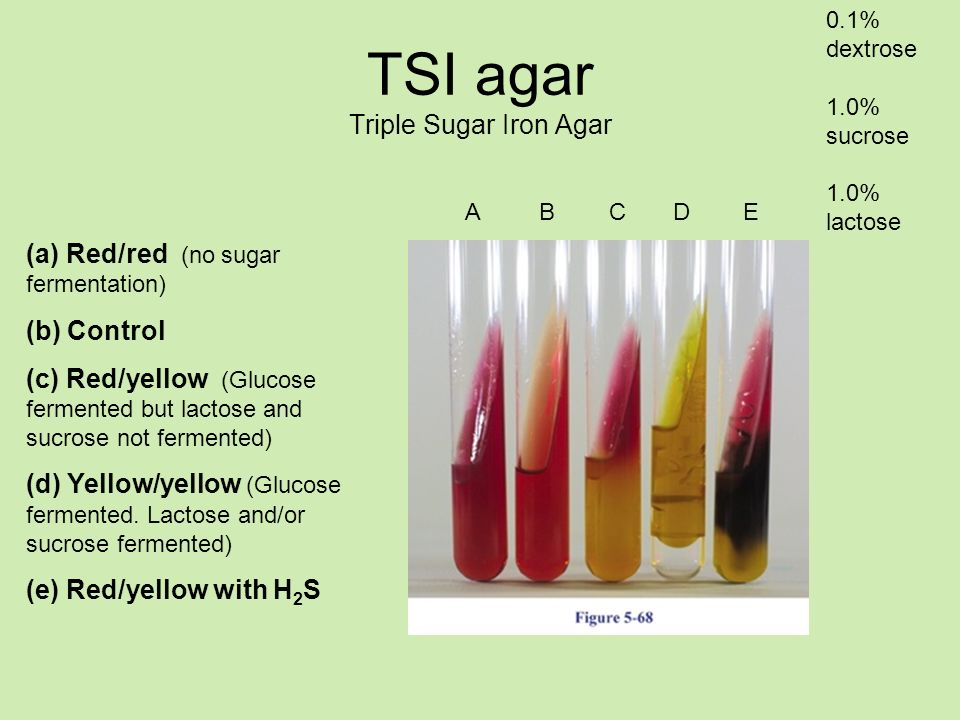 The medium contains 0.1% glucose, 1% sucrose, 1% lactose, ferrous sulfate (for detection of H2S production), tissue extracts (protein growth substrate), and a pH indicator (phenol red). It is poured into a test tube to produce a slant with a deep butt and is inoculated by stabbing bacterial growth into the butt.
TSI
If only glucose is fermented, the slant and the butt initially turn yellow from the small amount of acid produced; as the fermentation products are subsequently oxidized to CO2 and H2O and released from the slant and as oxidative decarboxylation of proteins continues with formation of amines, the slant turns alkaline (red).
If lactose or sucrose is fermented, so much acid is produced that the slant and butt remain yellow (acid). Salmonellae and shigellae typically yield an alkaline slant and an acid butt. Although Proteus, Providencia, and Morganella species produce an alkaline slant and acid butt, they can be identified by their rapid formation of red color in Christensen’s urea medium.
Organisms producing acid on the slant and acid and gas (bubbles) in the butt are other enteric bacteria.
Antigenic Structure
Enterobacteriaceae have a complex antigenic structure: 
* O antigens: They are classified by more than 150 different heat-stable somatic O
             (lipopolysaccharide) antigens, 
* K antigens: More than 100 heat-labile K (capsular) antigens, and
* H antigens: More than 50 H (flagellar) antigens 

 In Salmonella serotype Typhi, the capsular antigens are called Vi antigens.
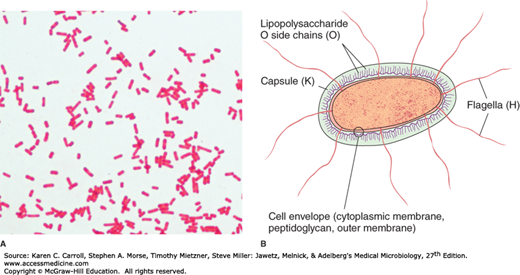 Escherichia coli
Present in  GUT- Normal flora
Endogennous
Belongs to enterobacteriacae family
Identification
Gram negative rod
Motile
Capsule may be found in some strains
Does not form spores
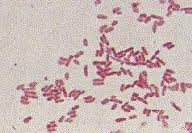 E. coli
Aerobe and facultative anaerobe
Optimum temperature for growth 37C
Tolerates bile salt, Grows on MacConkey agar forms pink colour colonies due to lactose fermentation
Metalic green sheen on Eosin Methylene Blue agar (EMB)
IMViC + + - - (Indole, methyl red, VP, Citrate
IMViC
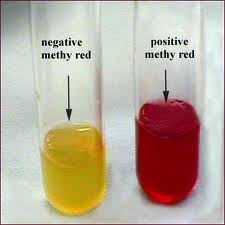 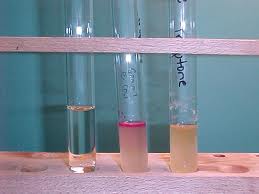 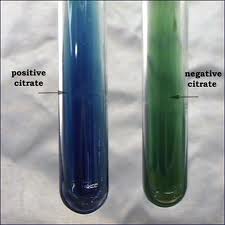 Antigenic structure
O somatic
H flagellar
K capsular

K has a strong association with virulence, particularly meningitis, pyelonephritis
Factors of pathogenicity and virulence
Endotoxin
Capsule
Antigenic variation
Exotoxin- Hemolysins, Enterotoxins- LT, ST, VT
Adhesins, fimbriae
Infections
Urinary tract infection
Diarrhoea
Pyogenic/wound infection-post surgical
Septicemia
Neonatal meningitis
Urinary tract infections
E. coli is the most common cause of UTI
Account for 90% of cases in sexually active women, Why?
Ascending infection
Types of diarrheagenic E.coli
ETEC entero toxic E. coli
EIEC- entero invasive E. coli
EPEC enetro pathogenic
EAEC entero aggregative
EHEC entero haemorrhagic- some strains can cause “Hemolytic uremic syndrome”
Toxins
LT–is heat labile and binds to specific  Gm11 gangliosides on epithelial cells of small intestine where it stimulates production of cAMP. 
Increased cAMP opens up chloride channel, leading to Cl secretion in to bowel lumen. Sodium follows to maintain electroneutrality. Resulting in secretory diarrhoea which is watery.
Entero toxigenic E. coli (ETEC)
Produce 2 types of enterotoxin: LT & ST
Entero toxigenic E coli is common cause for travellers diarrhoea and watery diarrhoea in children.
Entero pathogenic E. coli (EPEC)
Important cause of diarrhoea in infants of developing countries.
Adhere to mucosal cells in small bowel, lead to loss of microvilli, result in watery diarrhoea.
Normally do not produce toxins, NON INVASIVE
Entero hemorrhagic E. coli (EHEC)
Produce verotoxin (VT)  also called Shiga like toxin. 
Toxin acts systemically- vascular endothelium
Clinically it can cause mild to severe form of diarrhoea with hemorrhagic colitis, and potentially fatal Hemolytic uremic syndrome in young children and elderly
Typical example is E coli O157:H7,
Entero invasive E. coli (EIEC)
Produces disease similar to shigella
Commonly affect children in developing countries and travellers.
Disease is due to invasion in to mucosal cells of intestine. Bacteria multiply inside epithelial cells and destruction/ inflammation /ulceration occurs with bloody diarrhoea with mucus and necrotic tissue
Entero aggregative E. coli (EAEC)
Produce acute/chronic diarrhoea in persons in developing countries.
Mechanism of E. coli infection
Klebsiella spp.
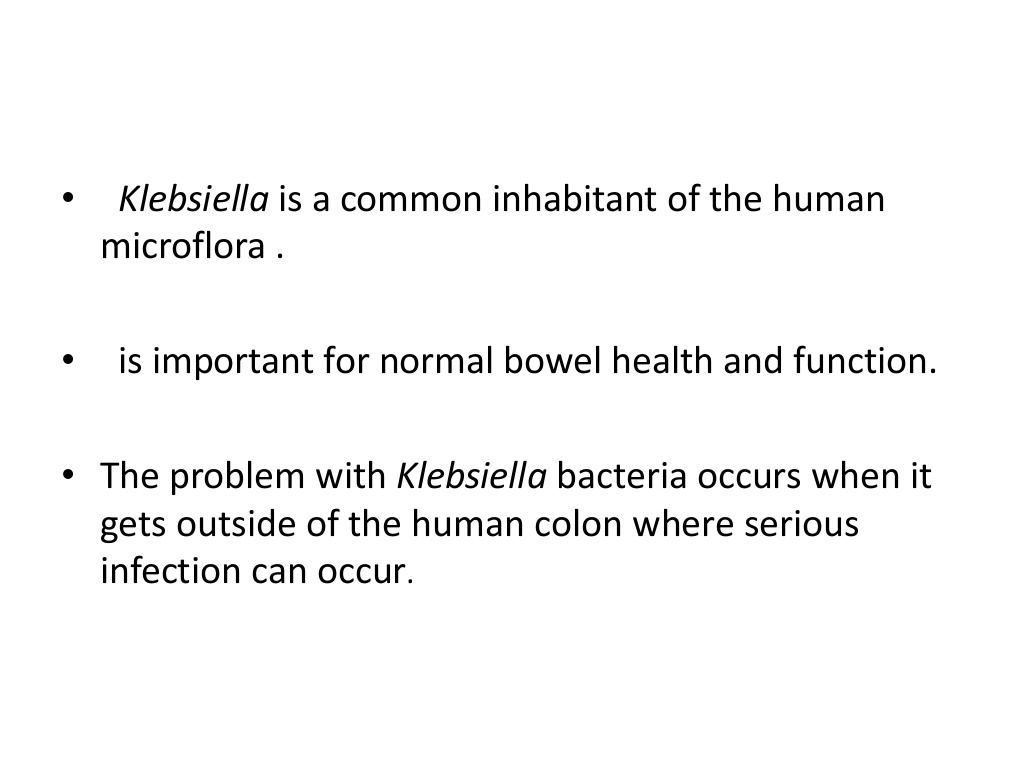 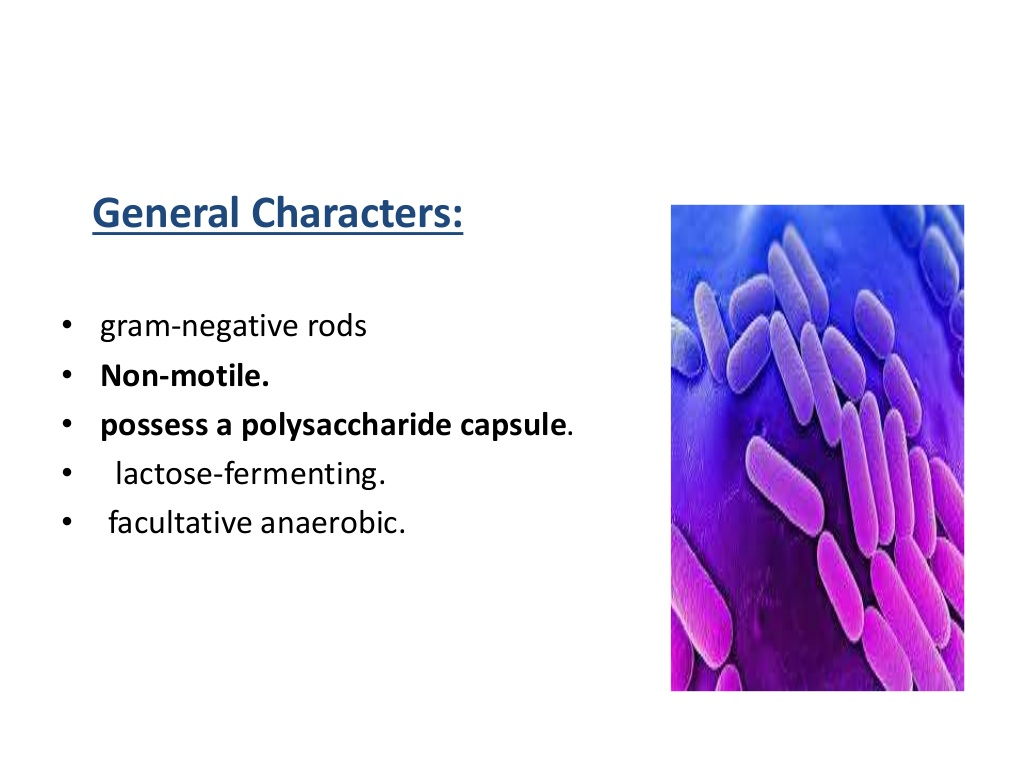 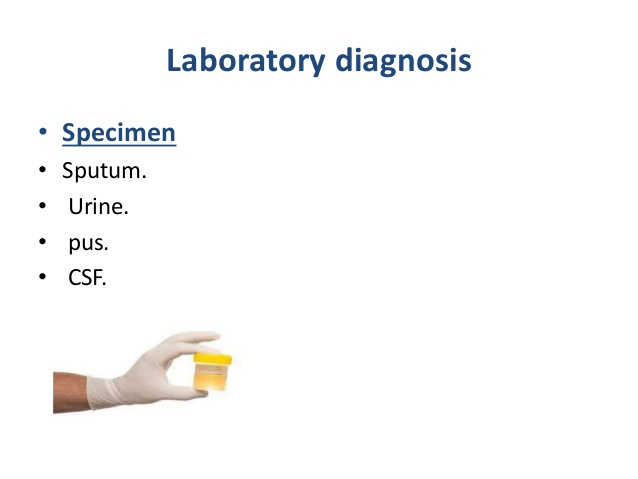 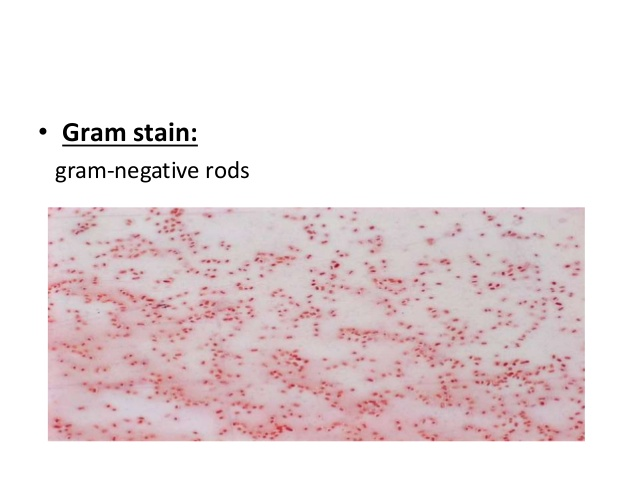 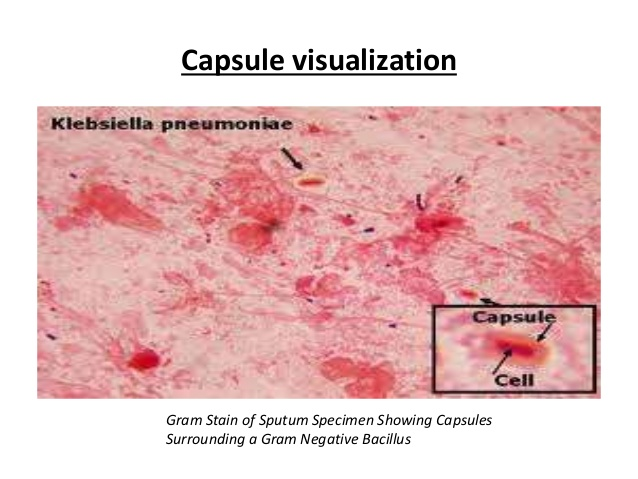 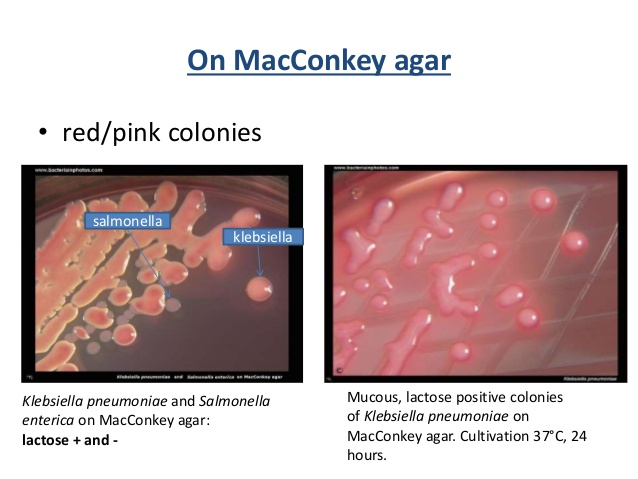 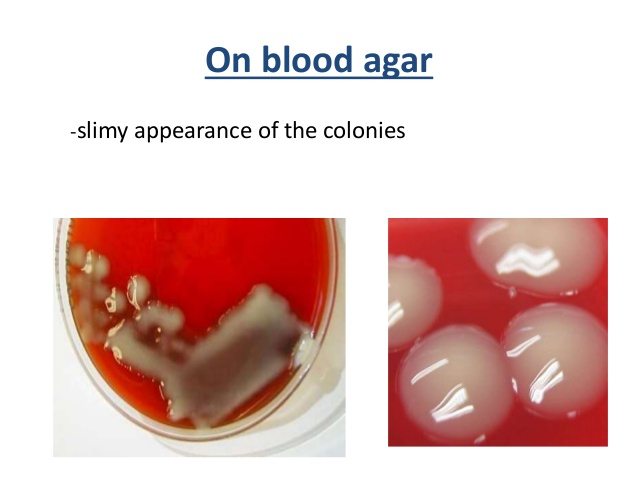 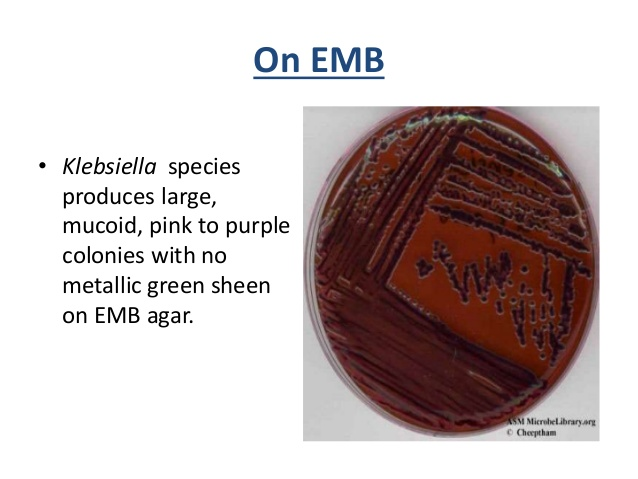 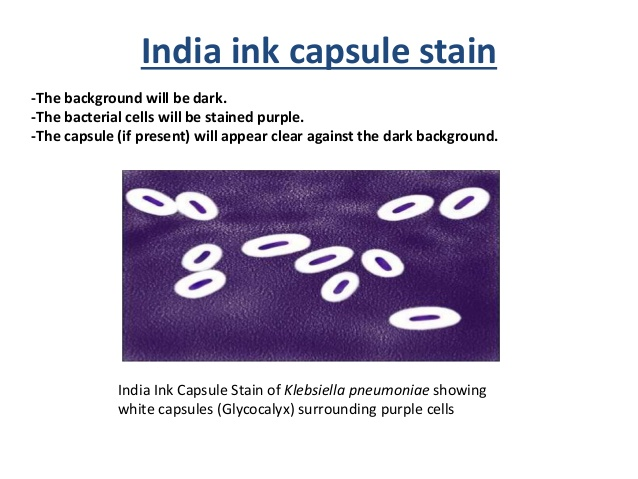 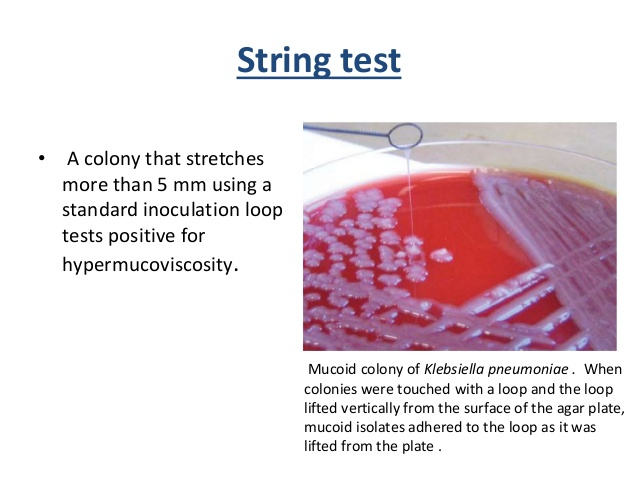 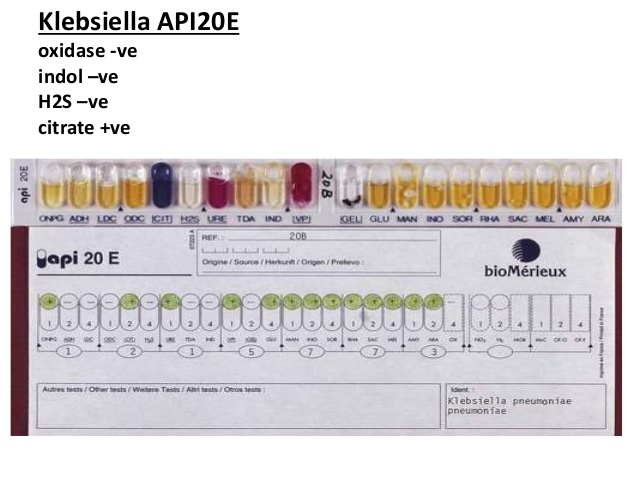